Preparation for use of the GOES-R Advanced Baseline Imager (ABI)

James Gurka2, Kaba Bah1, Tim Schmit2, Tom Achtor1,Justin Sieglaff1, Jordan Gerth1, Marcia Cronce3 , Joleen Feltz1, Gary Wade2, Jason Otkin1

1Cooperative Institute for Meteorological Satellite Studies, University of Wisconsin - Madison, WI
2NOAA/NESDIS Center for Satellite Applications and Research - Madison, WI, 3NWS Milwaukee/Sullivan- WI
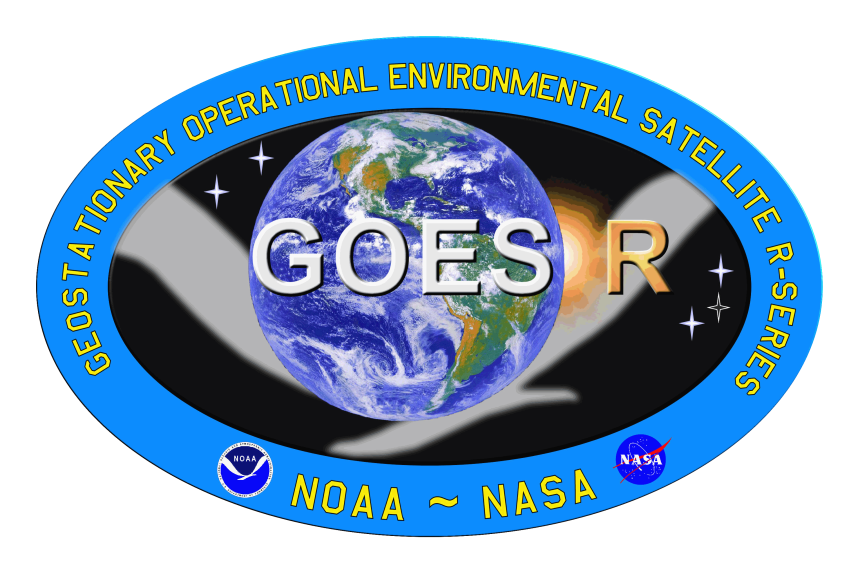 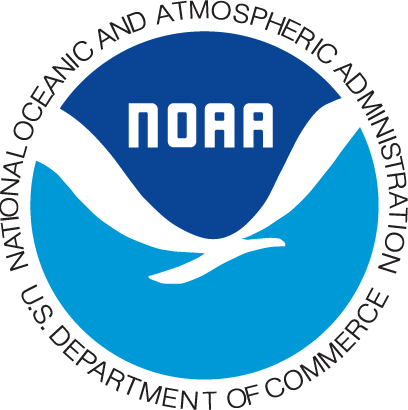 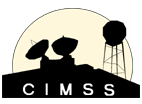 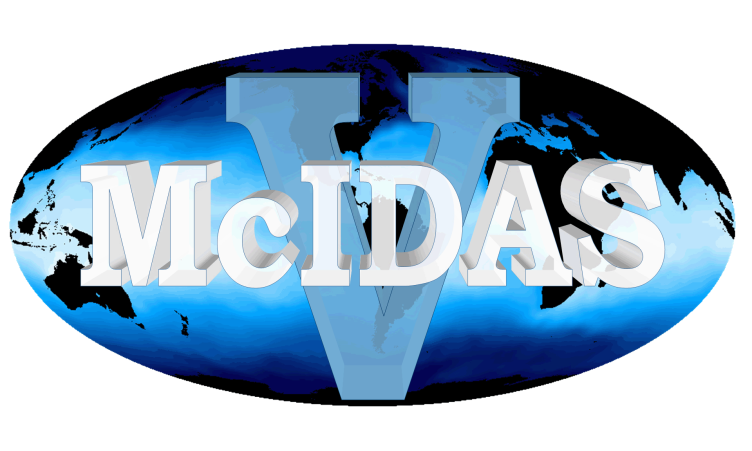 The capabilities of the Advanced Baseline Imager (ABI) that will be on board the GOES-R satellite are being demonstrated by using AWIPS, McIDAS-V and Google earth  to visualize and analyze simulated GOES-R ABI data. These simulated images were created by the GOES-R Algorithm Working Group (AWG) who used super computers to run high resolution numerical models, which were then input into the Cooperative Institute for Meteorological Satellite Studies (CIMSS) advanced radiative transfer models
Visualizing and analyzing different simulated GOES-R ABI cases in AWIPSI
Visualizing and Analyzing different simulated GOES-R ABI cases in McIDAS-V  and  Google earth
Google Earth
McIDAS-V
Band 03 (0.865um) (Daytime “Veggie” band) for  June 05th 2005 at 13:30UTC, displayed in Google earth as a kmz file .
Comparing GOES-12 to simulated GOES-R spatial resolution for band 7 (3.90um) and band 16 (13.3um).
West Projection simulation of the ABI showing the pacific projection at 137°..
CONUS simulation of the 16 ABI bands displayed
In McIDAS-V for the June-05-2005 storm outbreak.
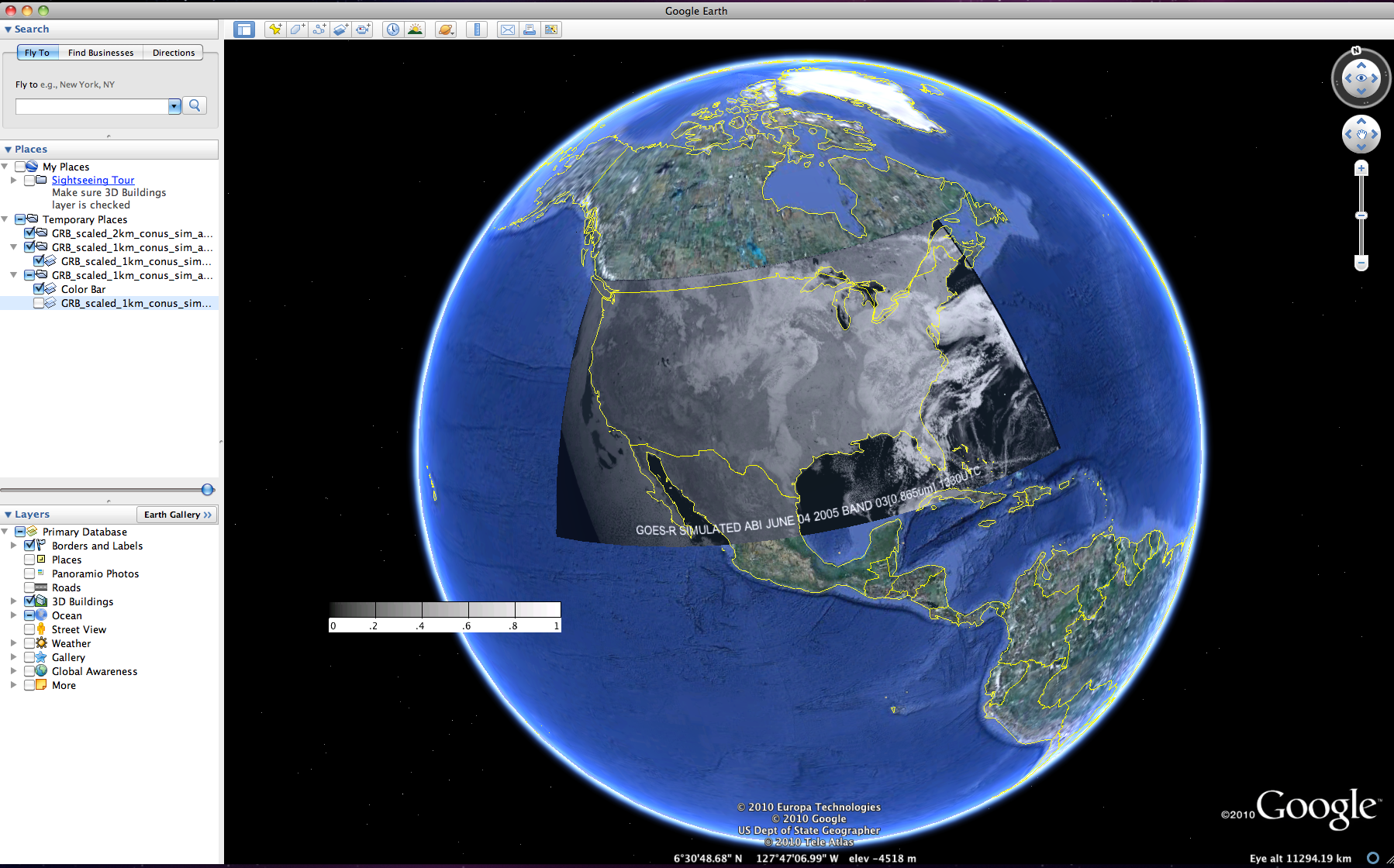 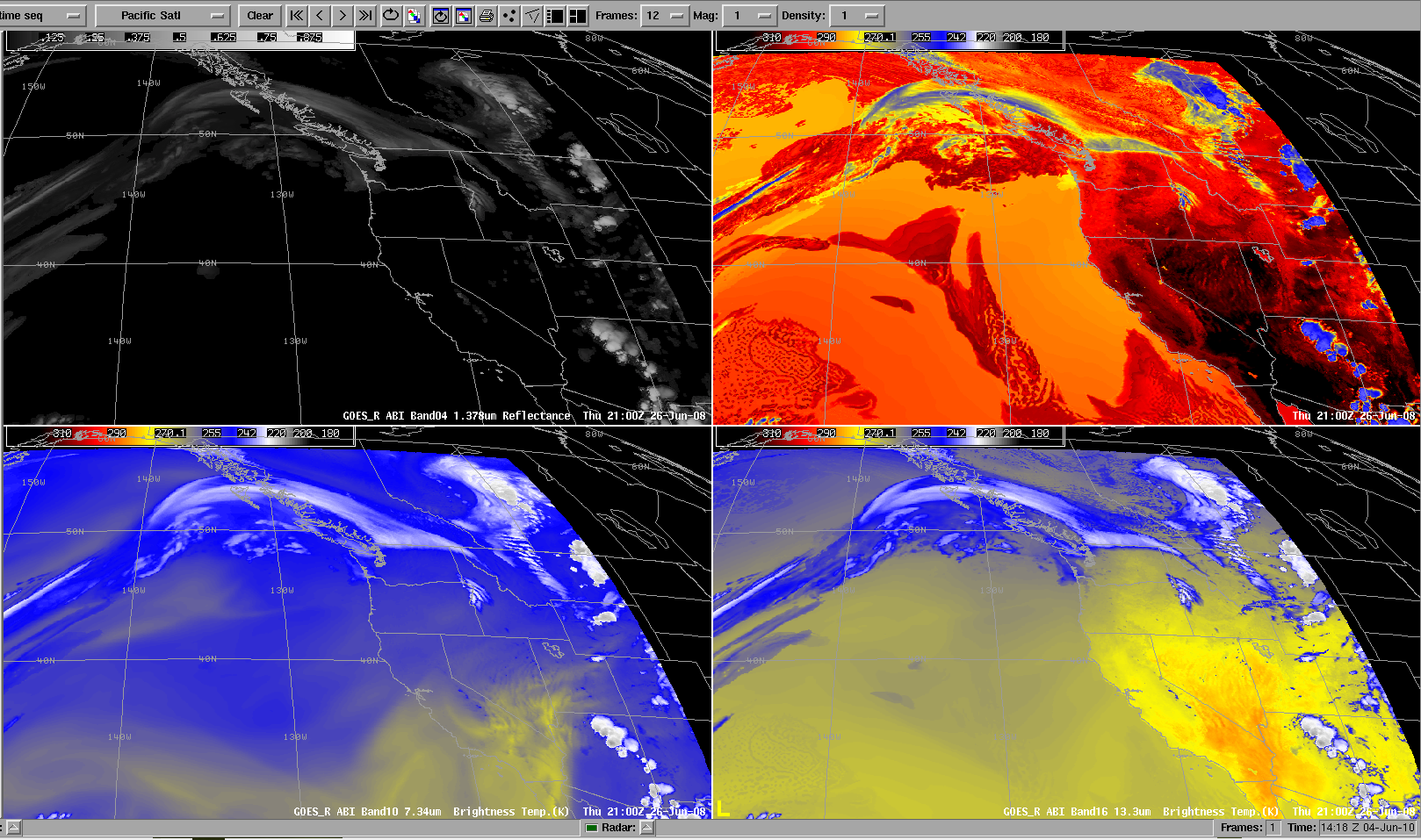 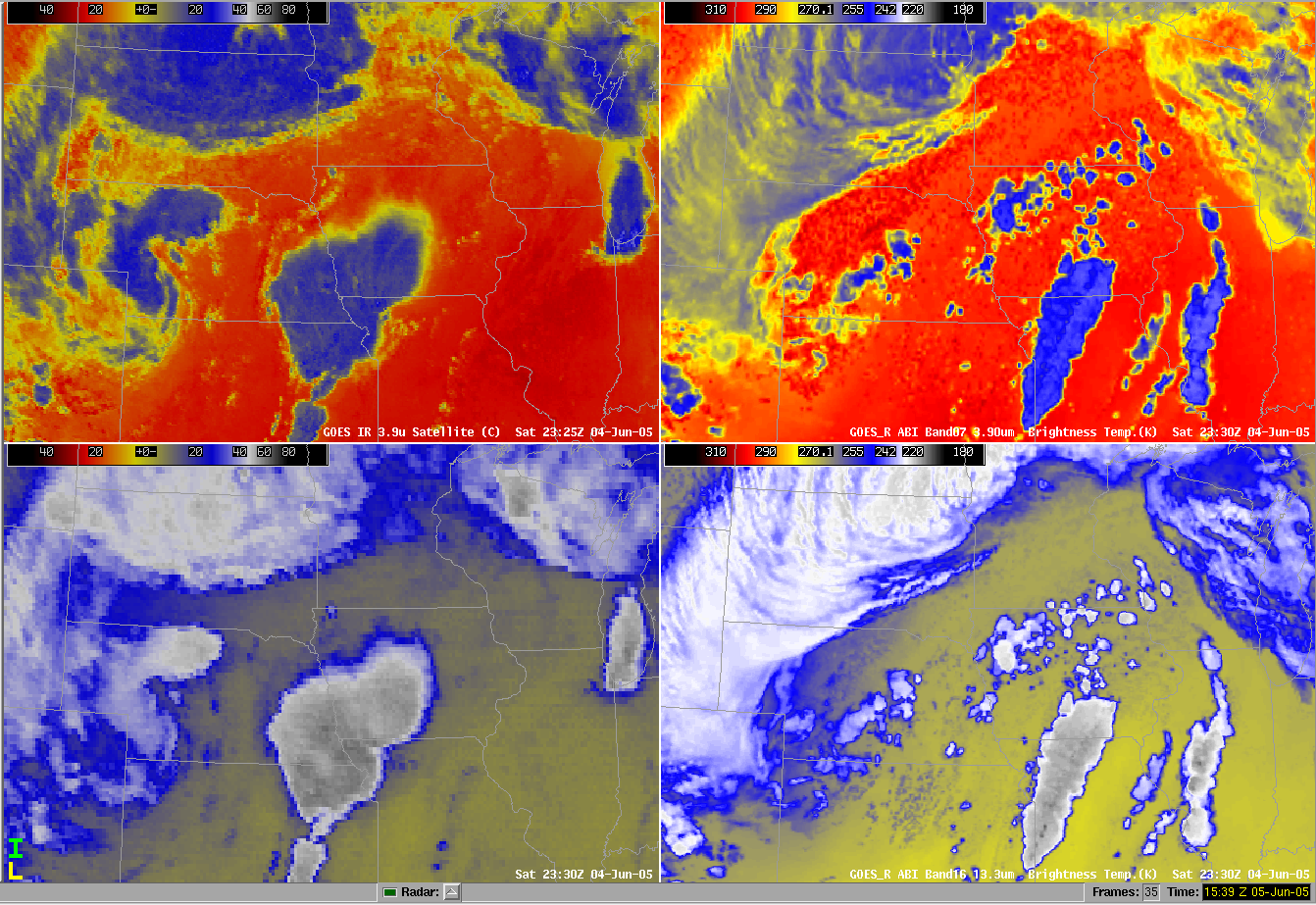 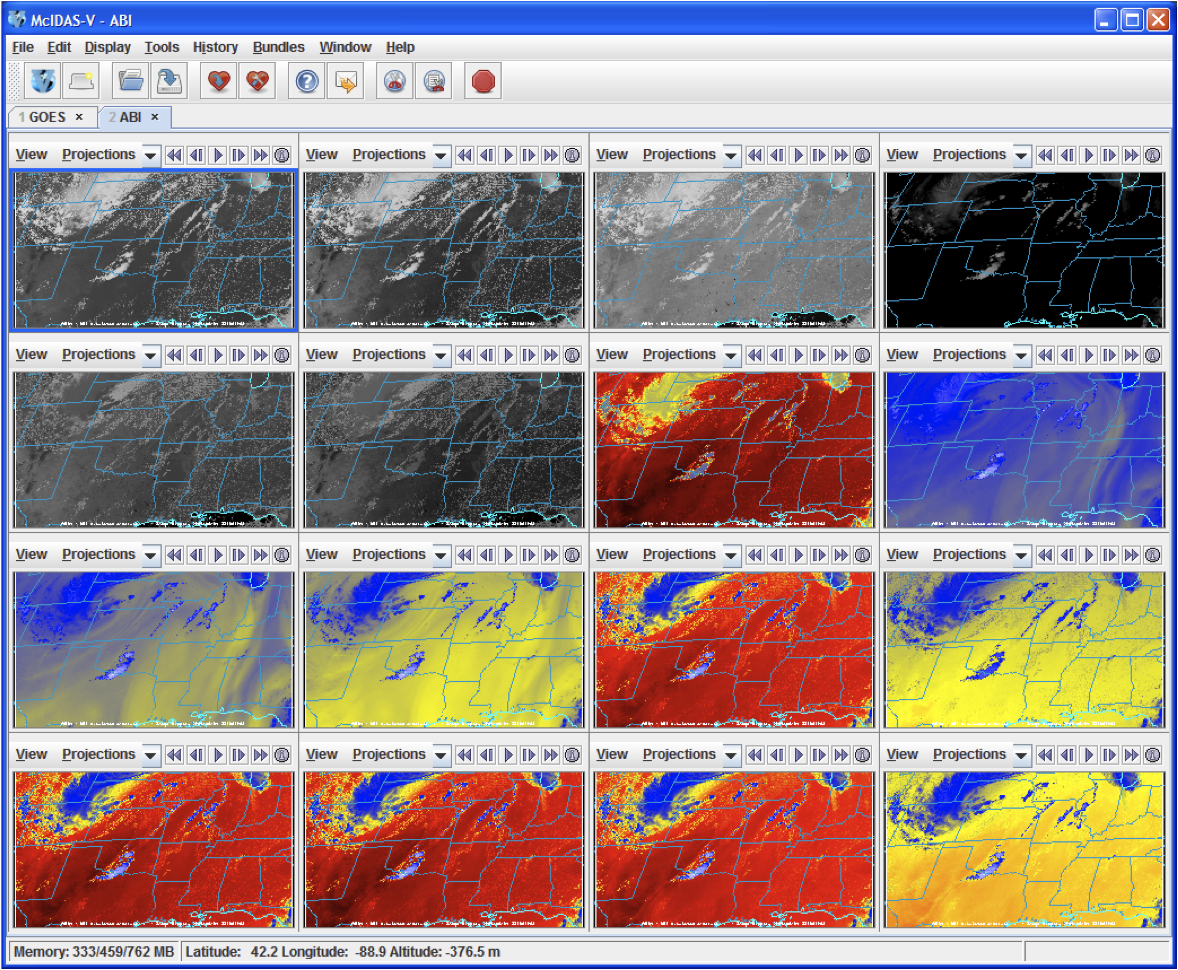 Band 08(6.19um) and  band 14(11.2um) for 4th June 2005 at 23:30UTC. shown in the upper panels. Their full and and focused range band differences are shown at the bottom).
Band 04(1.378um)  (Daytime “Cirrus” band) for 4th June 2005 at 22:00UTC.  Detects very thin cirrus clouds during the day.
ABI water vapor bands highlighting the added layer information by plotting brightness temperature.
Band 08 (3.90um) (Shortwave IR window band) for  June 04th 2005 at 22:00UTC, showing hurricane Katrina in the golf .
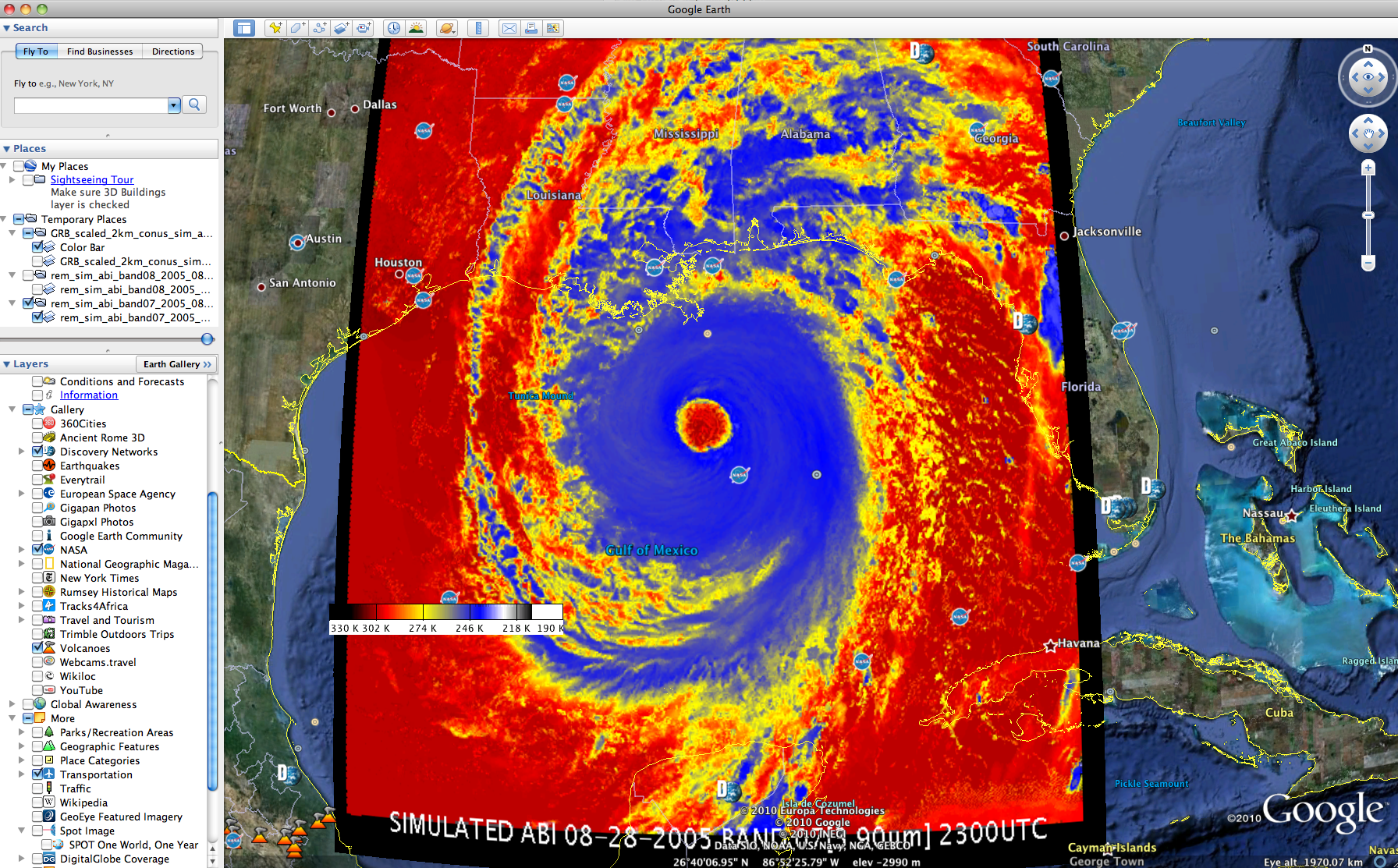 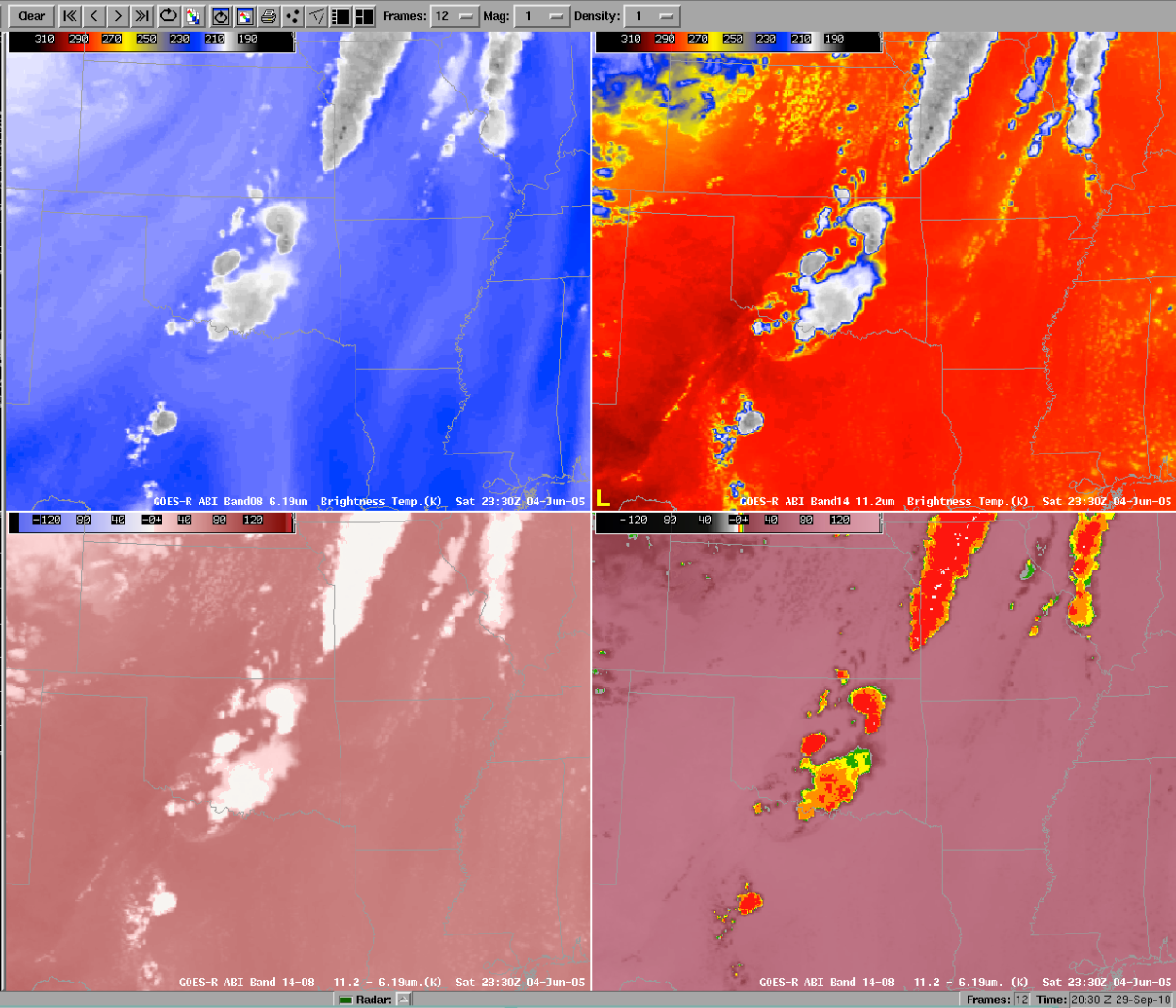 06-04-2006 22:00Z
Band 01 (064um) (Daytime “blue” band) for  June 04th 2005 at 10:00UTC, re projected in the Fix Grid Format and displayed in Google earth.
Hurricane Katrina simulation of the ABI approaching the shore on August-29-2005.
Data transect of simulated  ABI band 08 (6.19um) through the eye of hurricane Katrina.
NDVI  computed using  reflectance's from simulated ABI  band 03 (0.865um) and band 02 (0.64um).
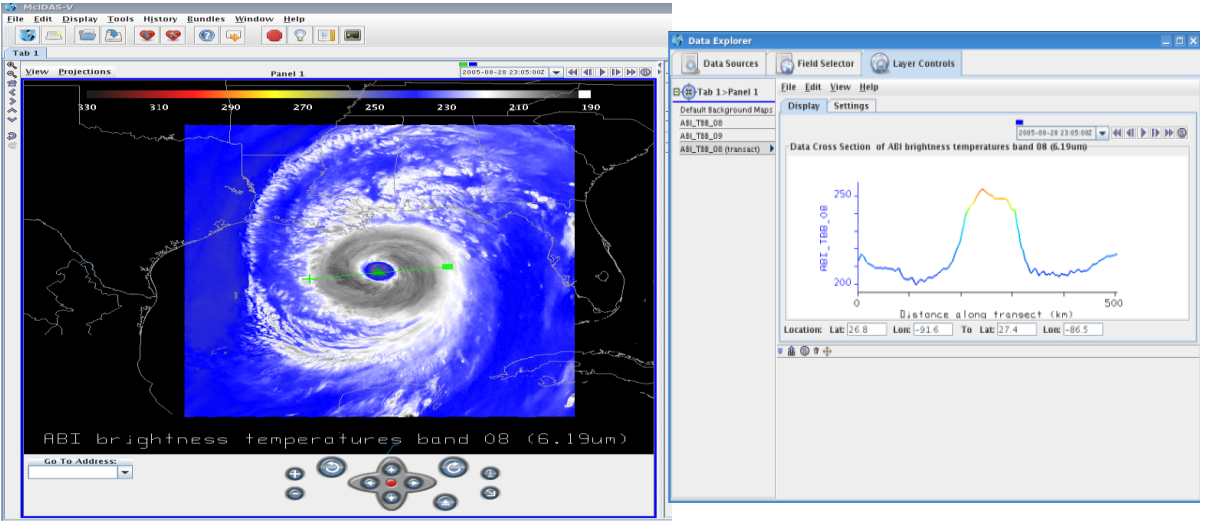 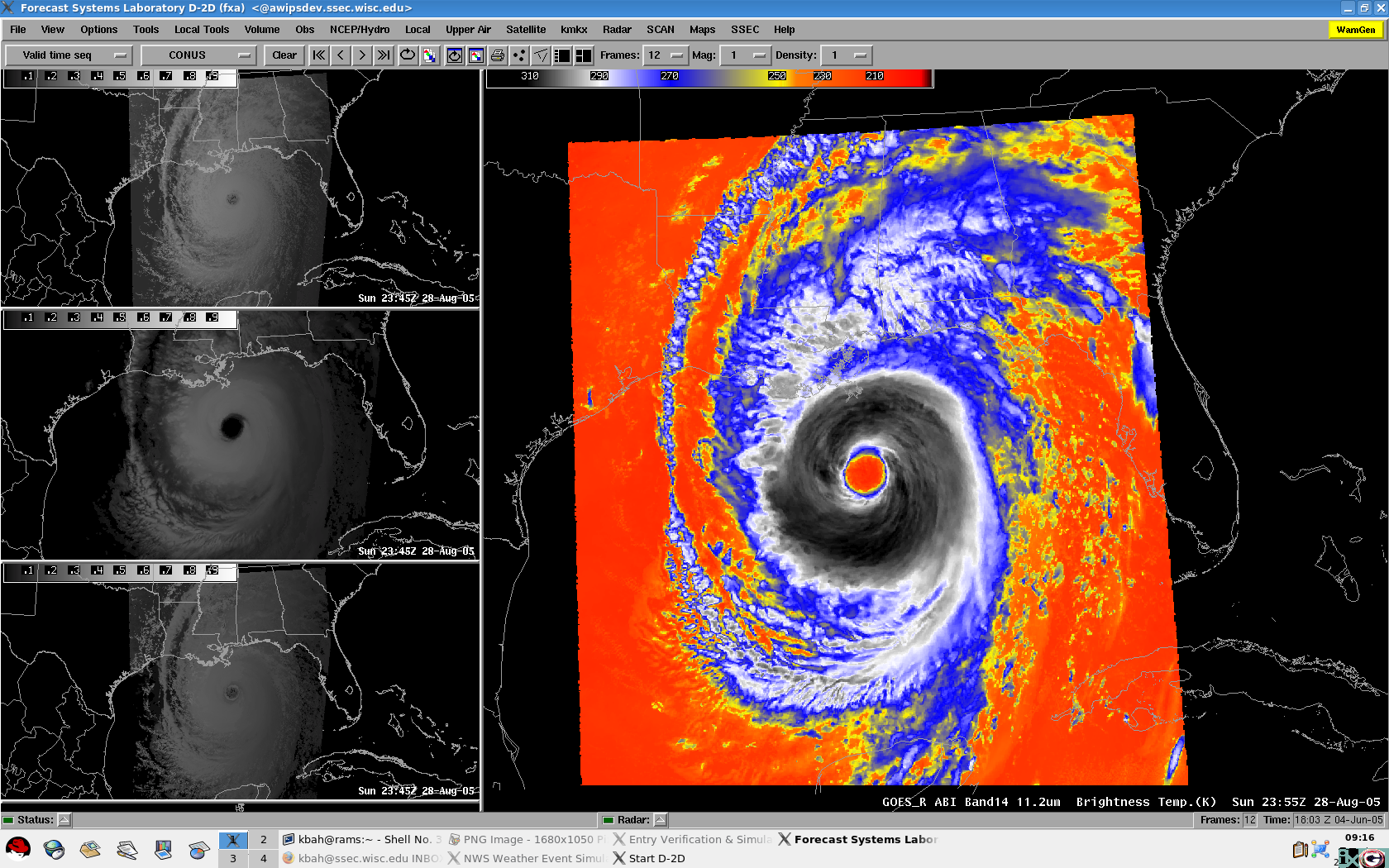 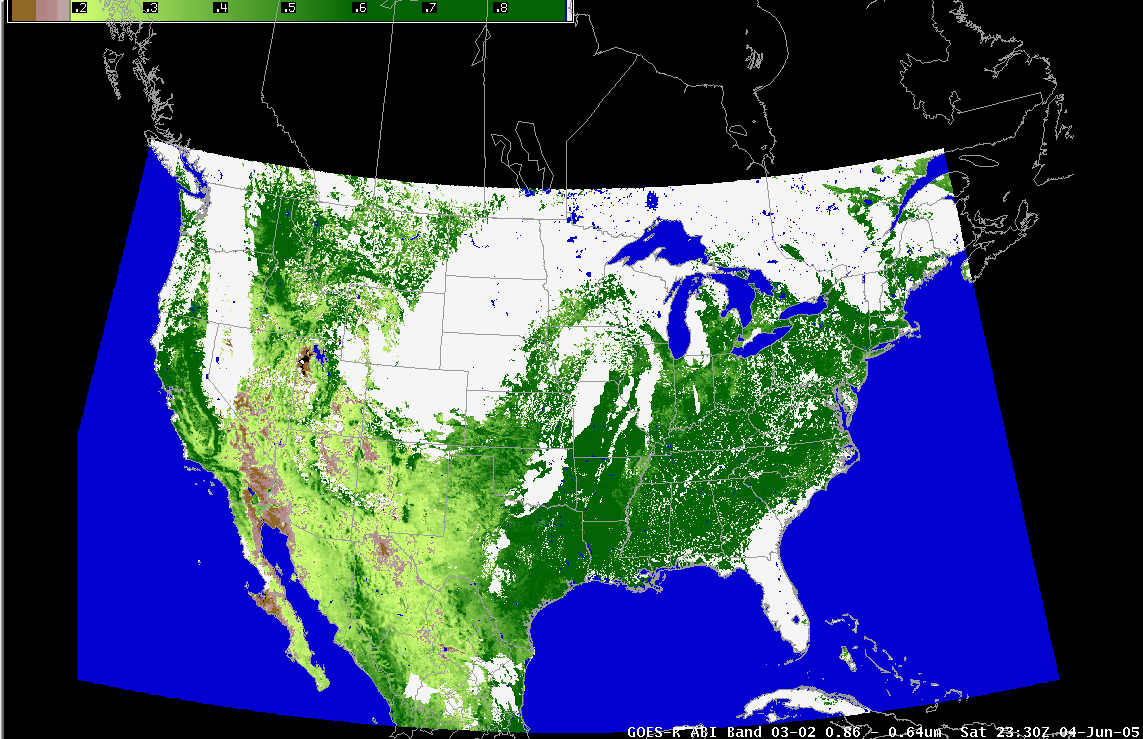 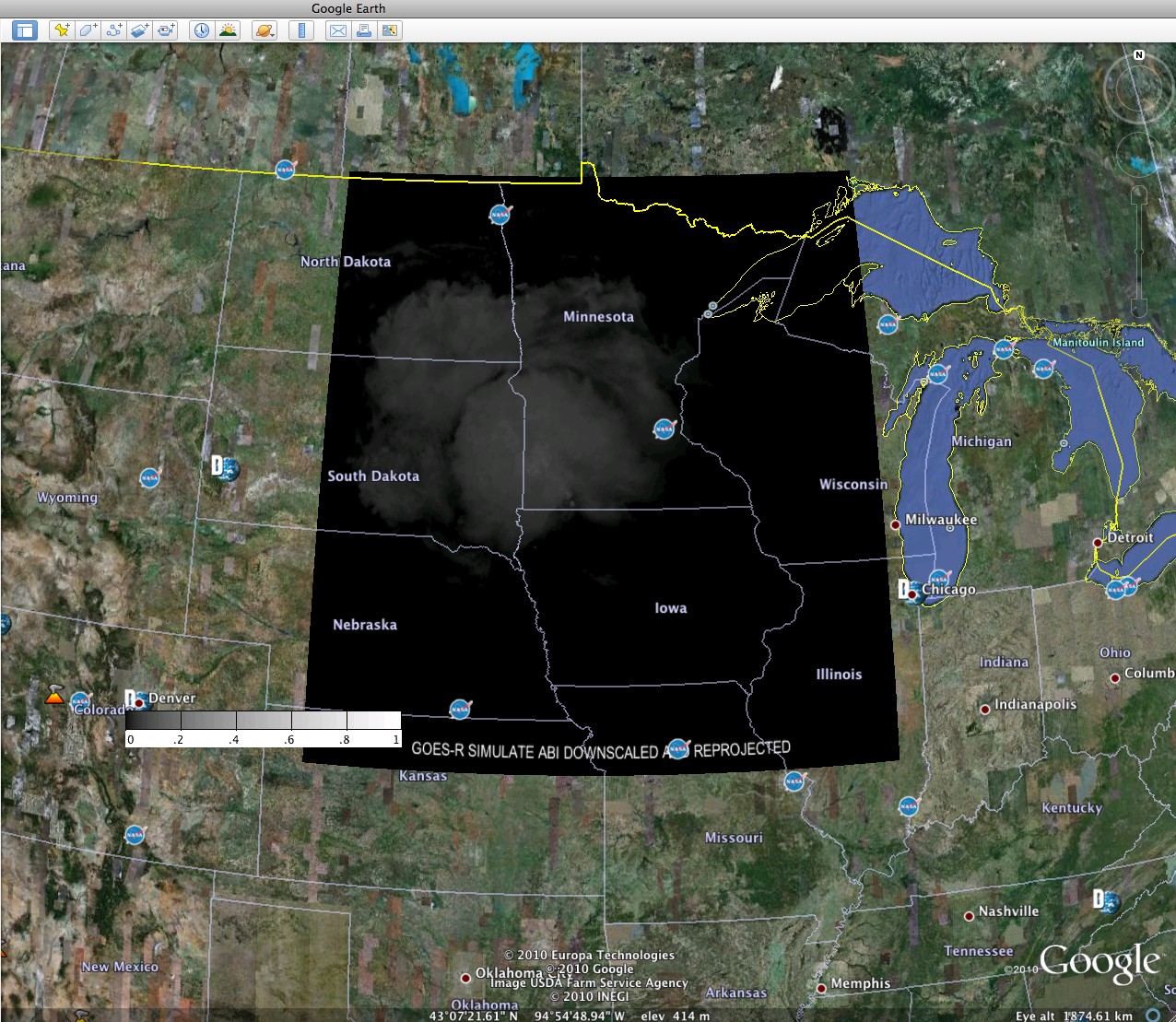 08-28-2005 19:45Z
All the above shown images were created by using McIDAS-V, AWIPS and Google earth.
For more information visit the websites below.
GOES-R ABI:  http://cimss.ssec.wisc.edu/goes_r/proving-ground.html
                                                                                                                                 McIDAS-V :  http://www.ssec.wisc.edu/mcidas
                                                                                  		                            AWIPS : Advance Weather Interactive Processing system    
																	                                 MIDAS-V:  Man Computer Interactive Data Access System      
																						                            E-mail:   kbah@ssec.wisc.edu